Topilsky Y, Yaron D, Bork M
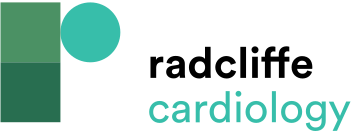 First in Human – 1 Month Follow-up Results
Citation: Interventional Cardiology Review 2021;16:e23.
https://doi.org/10.15420/icr.2021.16.PO12
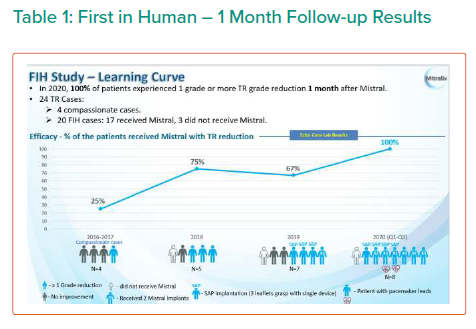